Situational Awareness for Flash Flooding
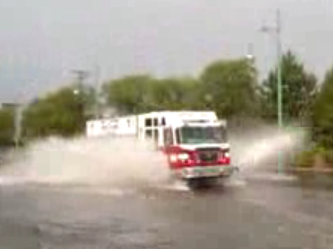 Presented to the Capital Area Council of Governments
Austin, 5 May 2011
By David R. Maidment and Fernando Salas
Director, Center for Research in Water Resources
Cockrell School of Engineering
University of Texas at Austin
Tropical Storm Hermine, Sept 7-8, 2010
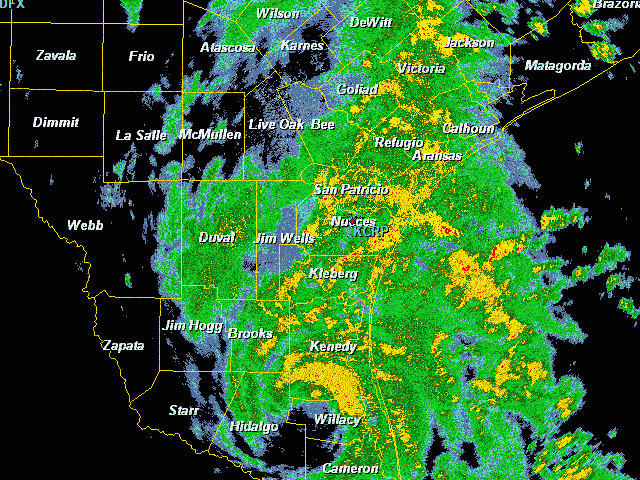 Local Information during Tropical Storm Hermine (7-8 Sept 2010)
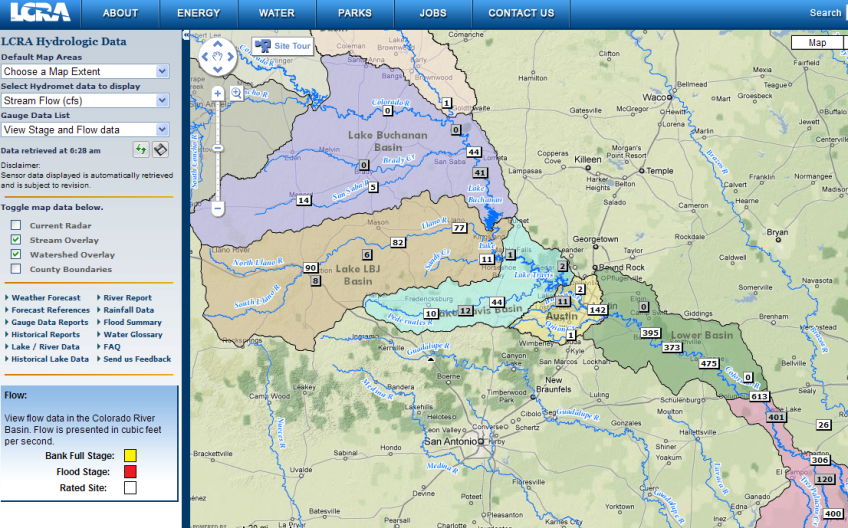 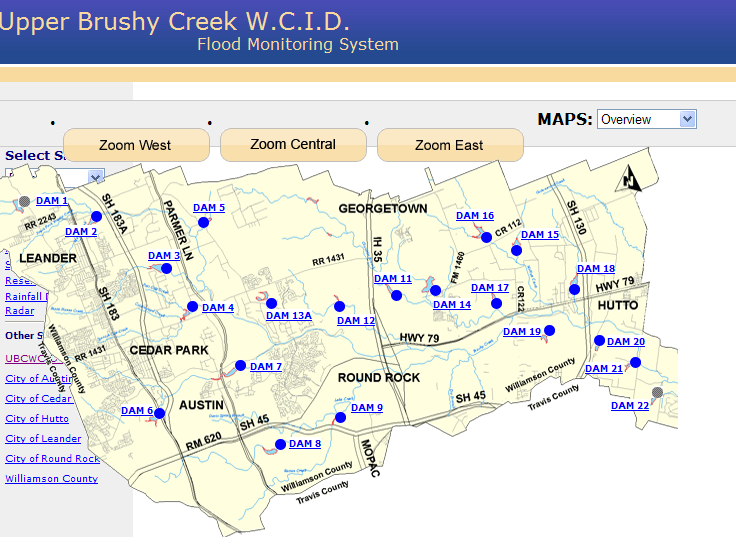 Upper Brushy Creek (Round Rock)
LCRA
Bring data together into one system
http://hydromet.lcra.org
http://ubcwcid.org/Overview/Overview.aspx?id=1
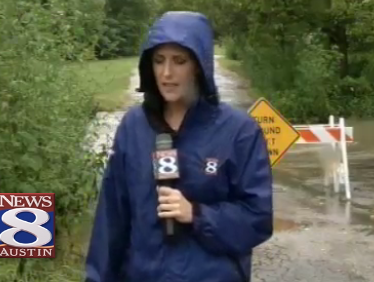 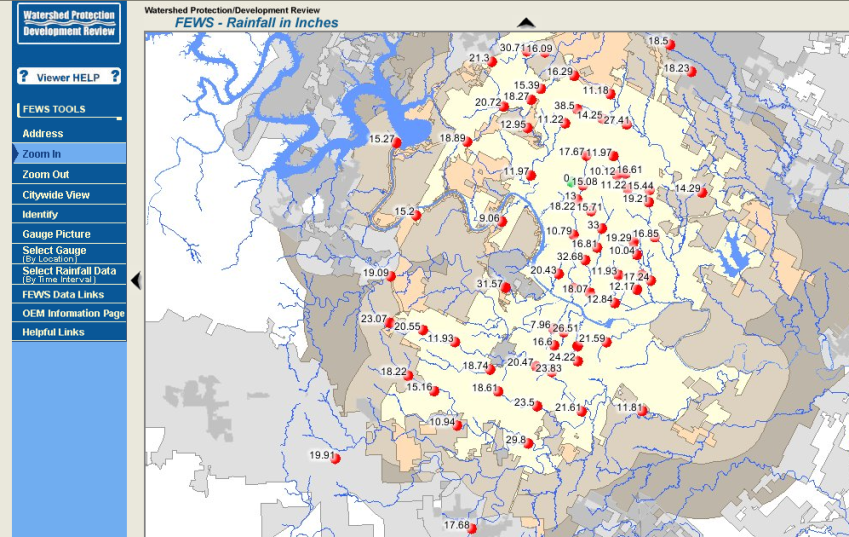 TV
City of Austin
http://coagis1.ci.austin.tx.us/website/COAViewer_fews/viewer.htm
Emergency Response System (CAPCOG)
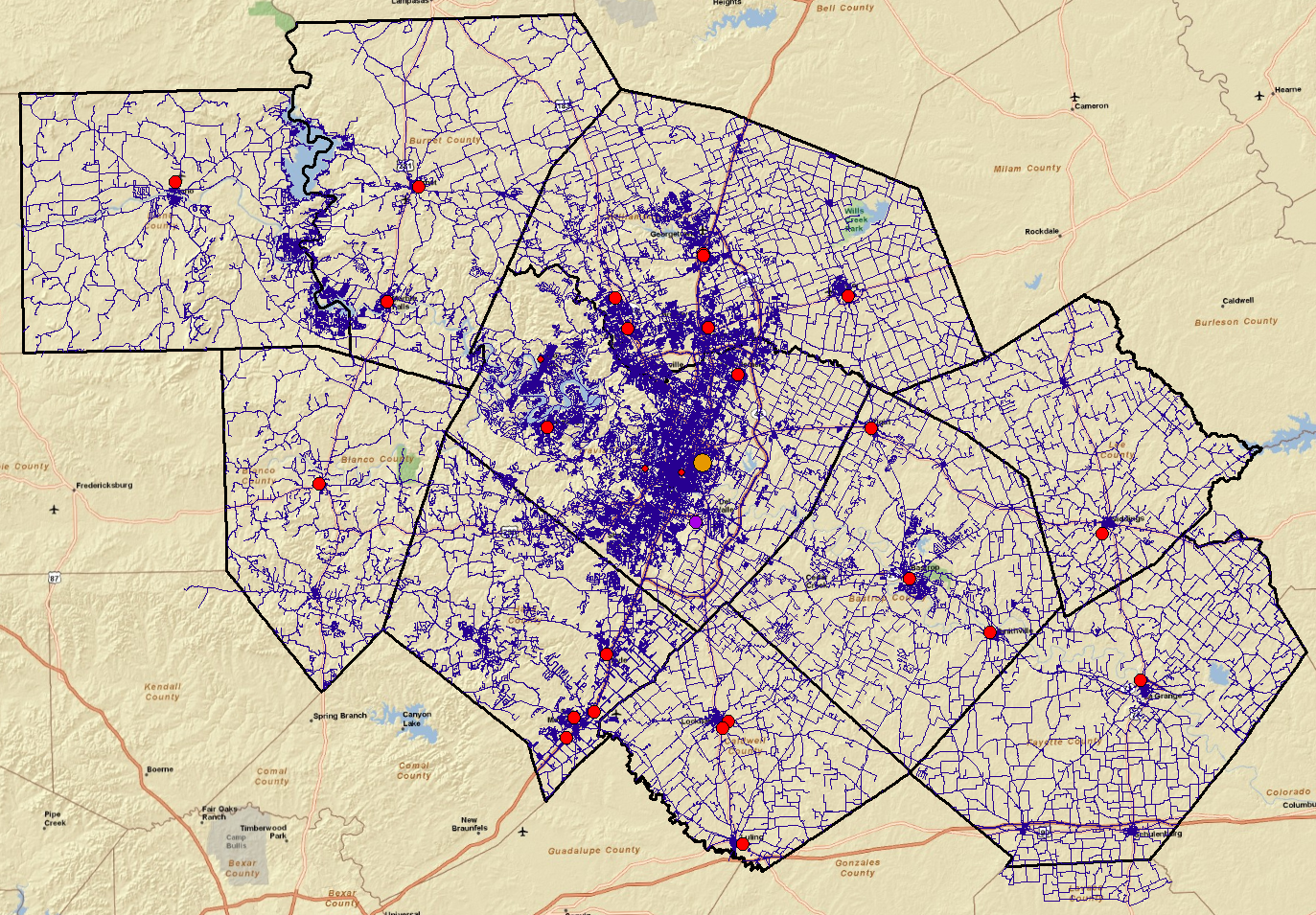 WaterML web services: Colorado River at Austin
I accessed this WaterML service at 4:15AM
http://waterservices.usgs.gov/nwis/iv?sites=08158000&period=P7D&parameterCd=00060
And got back these flow data from USGS which are up to 3:15AM Central time
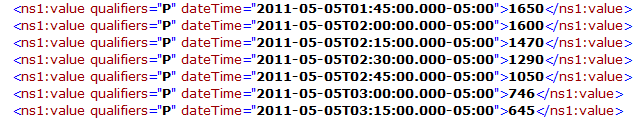 5
ArcGIS Online
GIS on the web – online map services
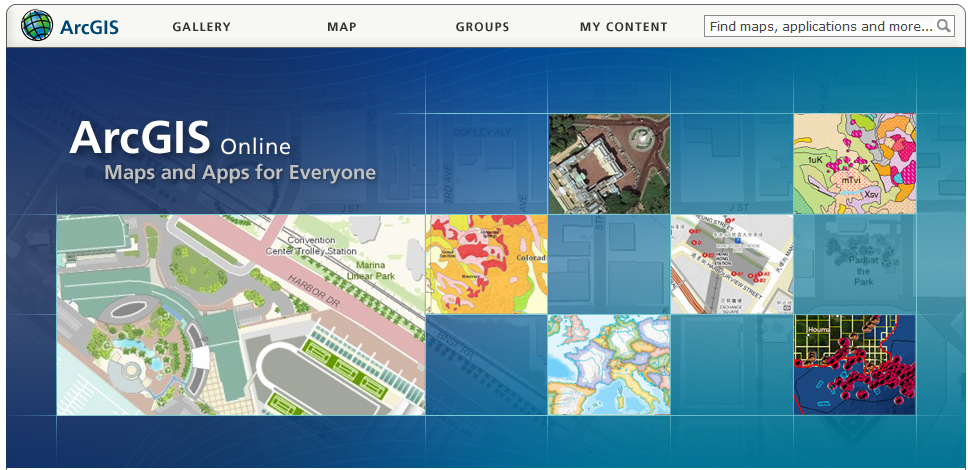 http://www.arcgis.com
Topographic Base Map in ArcGIS Online
World
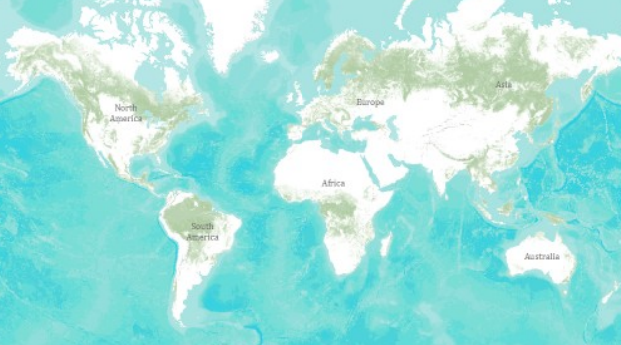 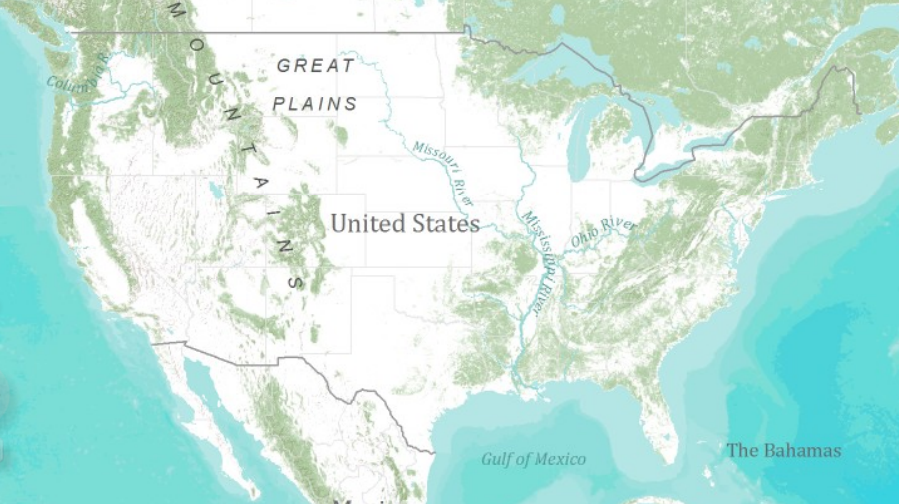 United States
Texas
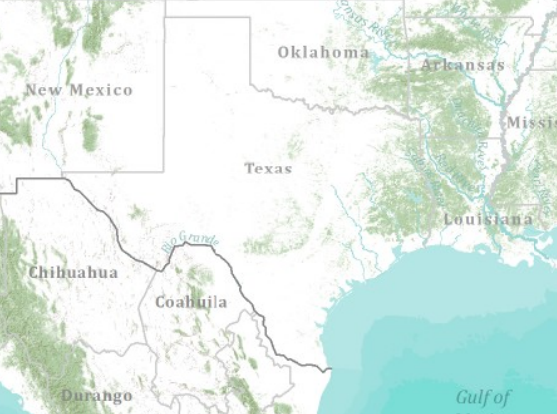 Austin
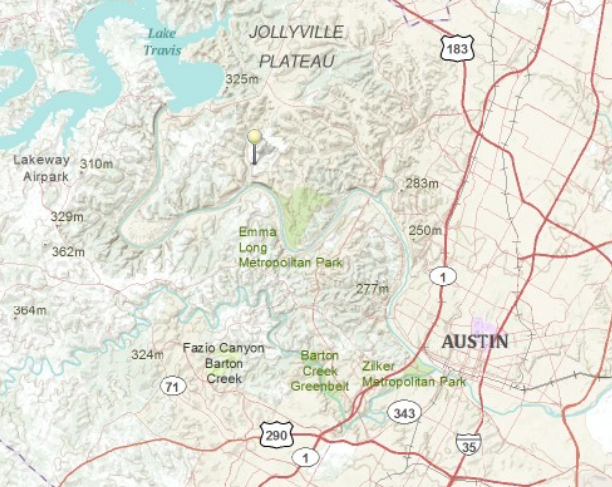 Home
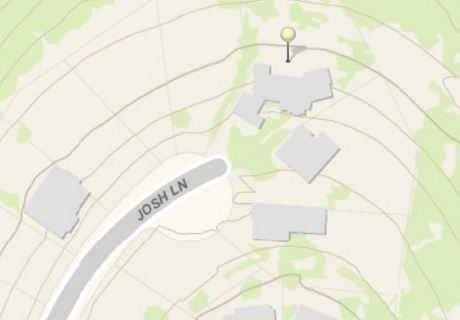 Topographic Base Map Service
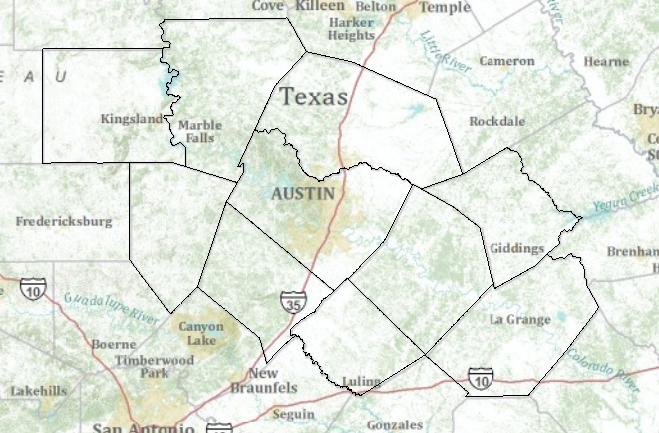 http://explorer.arcgis.com/?open=c50ba5510cfa4663ae417eb4a56cc336
Precipitation Web Service: NWS Nexrad
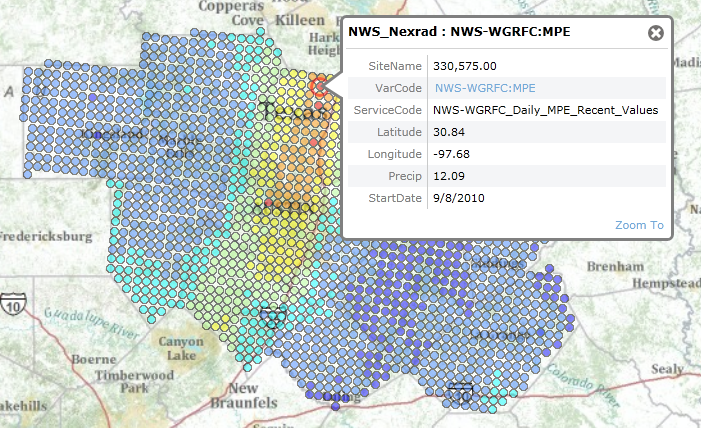 River Gage Web Services
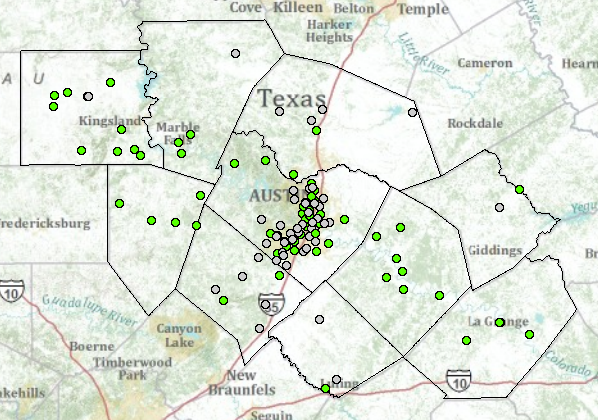 USGS, LCRA and City of Austin
Gages whose flood stage heights are undefined as yet
River Stage Web Service: City of Austin
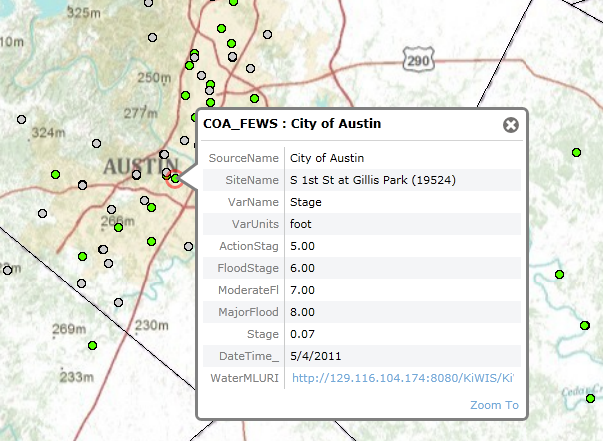 River Stage Web Service: USGS
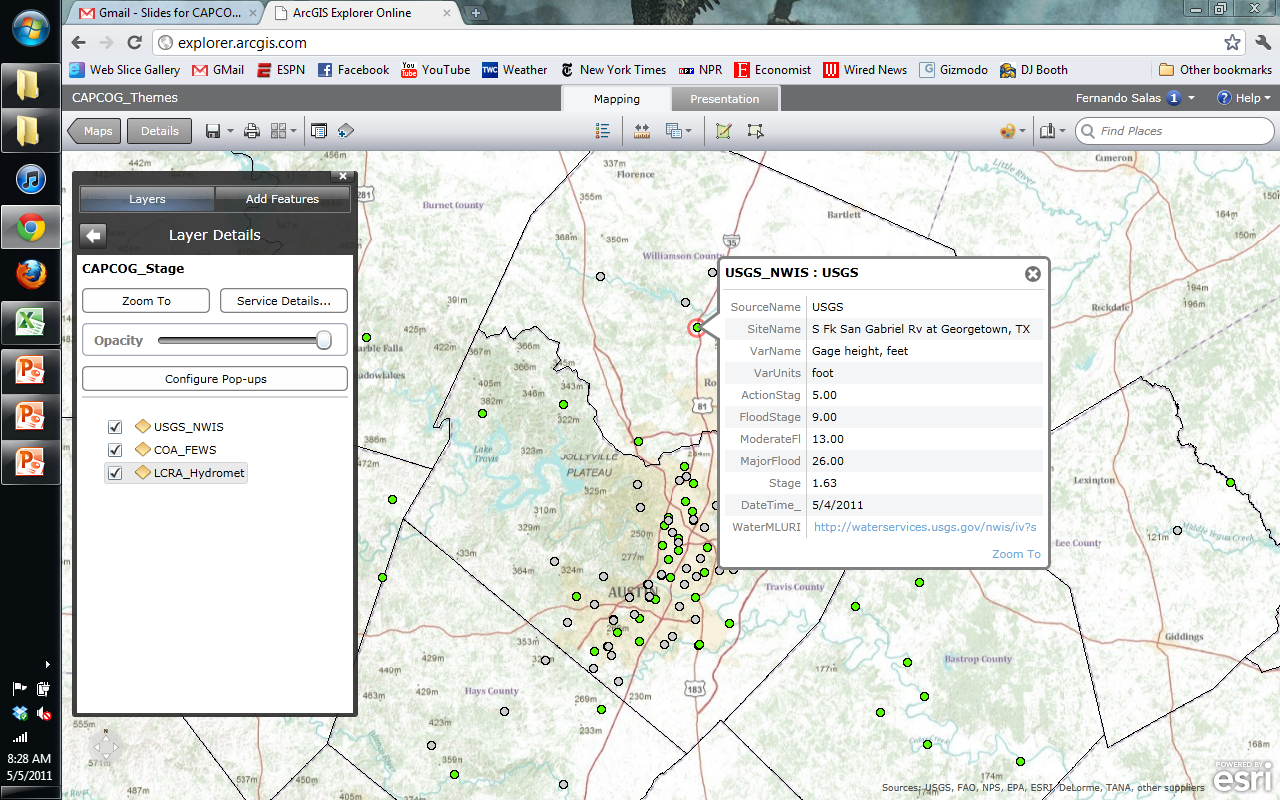 River Channel Data Services
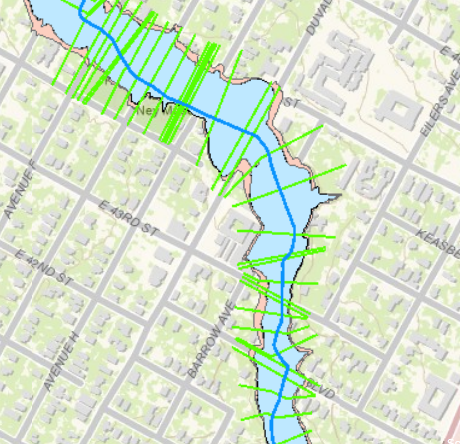 http://explorer.arcgis.com/?open=ad7c4dbe299a458ca52b9caa725a2d4d
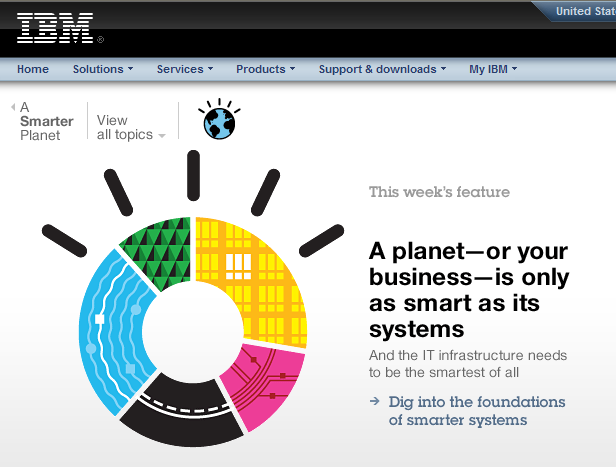 IBM is collaborating with UT….
       …. to help build a Smarter Planet
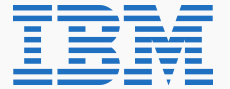 14
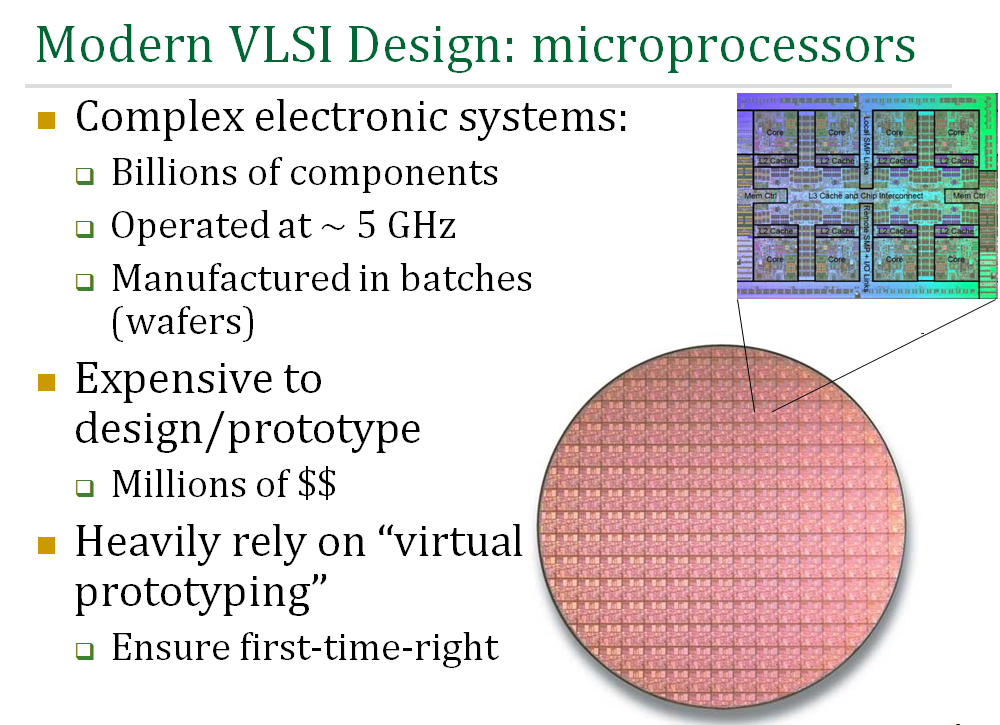 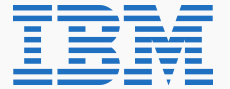 15
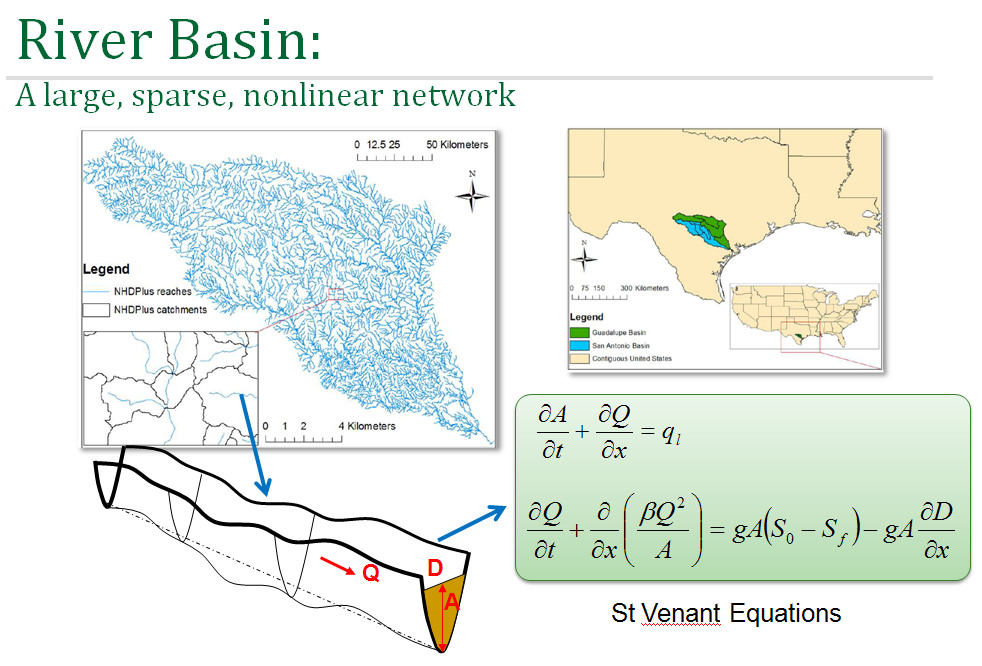 VLSI simulation models for electric circuit design….. 
    ….. adapted to apply to river networks
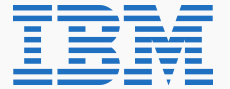 16
Outputs
Web Services HUB
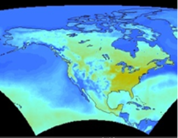 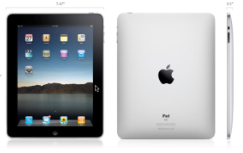 Inputs
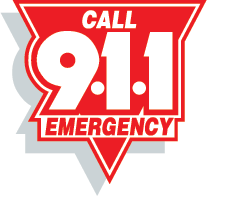 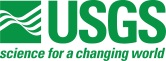 USGS
LCRA
NWS
COA
Observation
Data 
Services
(WaterML)
AHPS
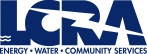 Web Services HUB
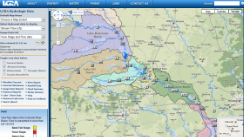 Observation 
Data 
Services
(WaterML)
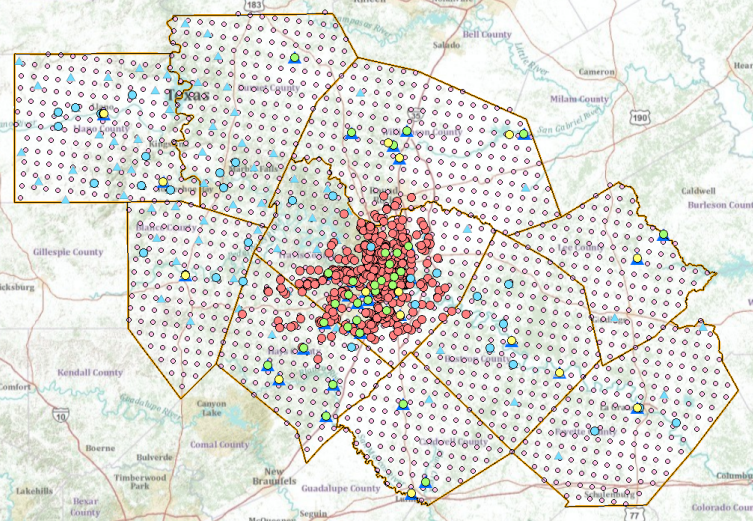 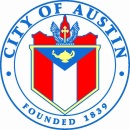 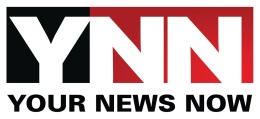 Mapping
Services
(WFS)
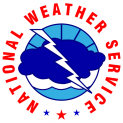 Channel
Data
Services
(WFS)
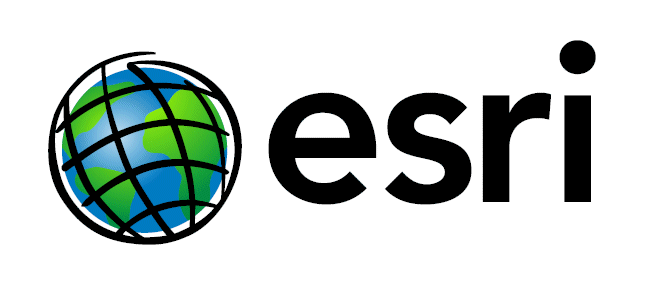 Mapping
Services
(WFS)
Data 
Services
(WFS)
Modeling
Services
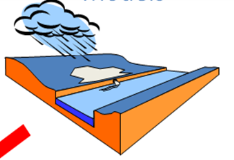 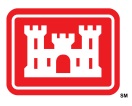 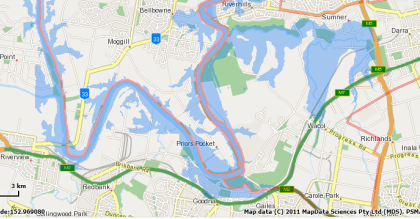 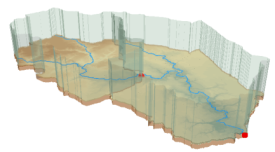 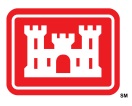 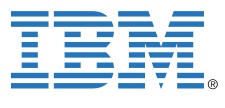 Models
Maps
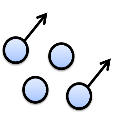 We would like to work with CAPCOG
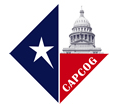 Possible next steps:Identify/confirm constituentsMap out initial use casesFinalize architectureIdentify funding avenues
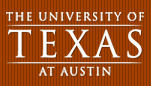 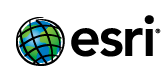 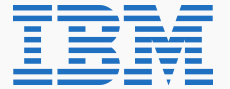 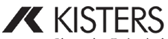 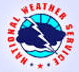 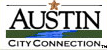 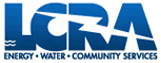 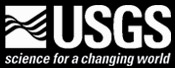